Chăm sóc người bệnh suy hô hấp cấpmôn học: Cấp cứu hồi sức
GVHD:  Ths.Bs: Nguyễn Phúc Học                                                  SVTH:   hoàng thị thúy hà                                                                nguyễn thị tuyết hạnh                                                                hoàng thị hồng hiệu
Nội dung
ĐỊNH NGHĨA
NGUYÊN NHÂN VÀ CƠ CHẾ BỆNH SINH
TRIỆU CHỨNG LÂM SÀNG VÀ PHÂN LOẠI SUY HÔ HẤP
XỬ TRÍ 
CHẨN ĐOÁN ĐIỀU DƯỠNG VÀ CHĂM SÓC
i. Định nghĩa
Suy hô hấp cấp là tình trạng phổi đột nhiên không bảo đảm được chức năng trao đổi khí gây ra thiếu oxy máu, kèm theo hoặc không kèm theo tăng C02 máu.
II. Nguyên nhân và cơ chế bệnh sinh
1. NGUYÊN  NHÂN:
Tổn thương đường hô hấp trên ( phù thanh quản, viêm thanh khí quản, viêm nắp thanh quản, chấn thương…)
Tổn thương nhu mô phổi và đường hô hấp dưới (viêm phổi, cơn hen phế quản, đợt cấp của bệnh phổi tắc nghẽn mạn tính, xẹp phổi, phù phổi cấp, tắc mạch phổi). 
Tổn thương thành ngực và màng phổi ( tràn khí màng phổi, tràn dịch màng phổi, gãy xương sườn, mảng sườn di động) 
Bệnh lý thần kinh cơ ( bệnh nhược cơ, tổn thương tủy sống) 
Do ức chế hoạt động của trung tâm hô hấp (thuốc ngủ, viêm não, tai biến mạch não, chấn thương sọ não)
2. CƠ CHẾ BỆNH SINH
Giảm thông khí do giảm hoạt động của cơ hô hấp hoặc trung tâm bị ức chế hoặc hậu quả là tăng CO2 và thiếu Oxy. 
Tắc nghẽn đường hô hấp dẫn đến giảm thông khí và giảm trao đổi khí. 
Rối loạn trao đổi khí tại phổi do tổn thương của màng phế nang mao mạch hoặc do các phế nang ngập nước hoặc bị xẹp, hậu quả là làm giảm oxy máu. 
Giảm oxy trong khi thở vào (giảm oxy máu), tăng sản xuất CO2 (dẫn đến tăng CO2 máu).
iiI. TRIỆU CHỨNG lâm sàng và phân loại
1. TIÊU CHUẨN LÂM SÀNG CHUNG:
Khó thở: 10 < nhịp thở > 25
Xanh tím, Hb khử > 5g%; 
SaO2 < 85%; 
Nhịp tim nhanh, HA giao động, ngưng tim khi thiếu Oxy nặng 
Giãy giụa, lờ đờ, hôn mê do thiếu oxy não 
Gắng thở cơ ngực, bụng hay liệt gian sườn, hoành, liệt màn hầu hay tràn khí màng phổi, viêm phổi…
2. PHÂN CHIA GIAI ĐOẠN SUY HÔ HẤP:
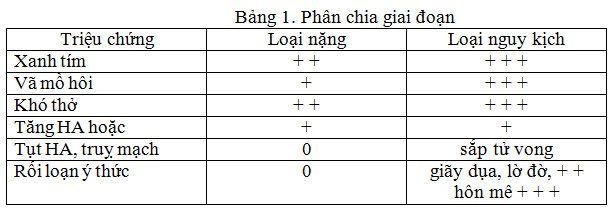 iv.  xử trí
Đặt NB ở tư thế thích hợp: nằm đầu cao hoặc ngồi. 
Thở oxy: Tùy theo mức độ suy hô hấp và tình trạng lâm sàng, cho NB thở oxy qua gọng kính mũi, qua mặt nạ thường, mặt nạ có túi. 
Can thiệp hỗ trợ hô hấp trong các trường hợp suy hô hấp nặng hoặc nguy kịch (bóp bóng qua mặt nạ, đặt nội khí quản, mở khí quản, thở máy không xâm nhập hoặc thở máy xâm nhập…) 
Một số biện pháp điều trị khác: dẫn lưu tư thế, hút hầu họng. 
Điều trị theo nguyên nhân: thuốc giãn phế quản, thuốc lợi tiểu, chọc dẫn lưu màng phổi…
V. CHẨN ĐOÁN ĐIỀU DƯỠNG VÀ CHĂM SÓC
CHẨN ĐOÁN ĐIỀU DƯỠNG
Tắc nghẽn đường thở liên quan đến co thắt khí phế quản, tăng tiết đờm dãi.
Trao đổi khí kém liên quan đến tổn thương phổi hoặc xẹp phế nang, tỷ lệ thông khí/tưới máu kém. 
Động tác thở kém hiệu quả liên quan đến giảm vận động của thành ngực. 
Rối loạn ý thức liên quan đến giảm oxy máu 
Lo lắng, mệt mỏi, sợ hãi liên quan đến thiếu oxy, thiếu hiểu biết về bệnh tật.
2. CHĂM SÓC
a. CẢI THIỆN OXY VÀ THÔNG KHÍ: 
Đường thở thông thoáng: nằm ưỡn cổ, đặt mayor nếu NB tụt lưỡi, ho khạc kém
Hút hầu họng nếu có dịch, đàm
Lấy dị vật trong họng, làm nghiệm pháp Heimlich  
Thở oxy để kiểm soát PaO2>60 mmHg; SpO2 và SaO2 > 92 – 95% 
Thông khí nhân tạo nếu tình trạng thiếu oxy không cải thiện.
Cải thiện thông khí: dùng thuốc dãn phế quản: vỗ rung hút đàm, hướng dẫn NB hít sâu, thở chậm,…
b. ĐIỀU TRỊ BỆNH LÝ NGHUYÊN NHÂN:
Điều trị nguyên nhân gây SHH càng sớm càng tốt giúp NB thoát khỏi tình trạng SHH nhanh chóng và tăng cơ hội sống
Điều trị đặc hiệu và triệt để khác nhau tùy vào nguyên nhân:
  Khó thở thanh quản do viêm phù nề: kháng sinh, corticoid, adrenalin xịt họng,…
  Phù phổi huyết động: lợi tiểu, morphin, nitrat ngậm dưới lưỡi hoặc truyền TM,…
  Cơn hen phế quản: thuốc dãn phế quản phun khí dung hoặc truyền TM, corticoid,…
c. GIẢM LO LẮNG
Môi trường yên tĩnh, thái độ quan tâm giúp NB bình tĩnh và tránh lo lắng.
Thường xuyên có mặt của nhân viên y tế với những lời động viên, giải thích ngắn gọn giúp NB đỡ hoảng sợ.
Sử dụng thuốc an thần liều thấp giúp NB giảm lo lắng.
Hạ sốt và giảm đau cũng giúp NB đỡ lo lắng, kích thích, vật vã.
d. PHÒNG VÀ XỬ LÝ CÁC BIẾN CHỨNG:
Hít sặc: cho NB nằm đầu cao, nghiêng, hút dịch dạ dày, kiểm tra và bơm bóng chèn NKQ.
Biến chứng liên quan thuốc an thần: sử dụng liều thấp, vừa đủ tránh tụt HA, truyền đủ dịch, bóp bóng hỗ trợ nếu NB thở chậm, nông
Biến chứng liên quan thở máy: tránh tụt HA do thở máy bằng cách thông khí vừa phải, truyền dịch, thuốc vận mạch để kiểm soát HA
Dự phòng: duy trì nuôi dưỡng qua đường tiêu hóa và dùng thuốc bảo vệ niêm mạc dạ dày.
TÀI LIỆU THAM KHẢO
http://www.nguyenphuchoc199.com/

http://www.benhvien103.vn/vietnamese/bai-giang-chuyen-nganh/hoi-suc-cap-cuu/suy-ho-hap-cap/1100/

http://medicare.health.vn/cong-dong/tai-lieu/suy-ho-hap-cap